IEEE Systems, Man, and Cybernetics Society
Adrian Stoica
SMC Representative for the Systems Council
adrian.stoica@jpl.nasa.gov
SMC Officers
Society Presidents
Edward Tunstel, President, tunstel@gmail.com
Dimitar Filev, Jr. Past President, dfilev@ford.com
Ljiljana Trajkovic, Sr. Past President, ljilja@cs.sfu.ca
Imre Rudas, President-Elect, rudas@uni-obuda.hu

Vice Presidents for Technical Activities:
Sam Kwong, VP for Cybernetics, cssamk@cityu.edu.hk
Andreas Nuernberger, VP Human-Machine Systems, 							Andreas.Nuernberger@ovgu.de
Adrian Stoica, VP for Systems Science & Engineering, Adrian.Stoica@jpl.nasa.gov







Human-Machine Systems
Andreas Nuernberger, VP HMS, andreas.nuernberger@ovgu.de 

Cybernetics
Vladimir Vladik, Chair, VP Cybernetics, marik@labe.felk.cvut.cz
SMC Officers
MengChu Zhou, VP for Conferences & Meetings, mengchu@gmail.com
Karen Panetta, VP for Membership & Student Activities, karen@ece.tufts.edu
Vladimir Marik, VP for Organization & Planning, marik@labe.felk.cvut.cz
Enrique Herrera Viedma, VP for Publications, viedma@decsai.ugr.es
Ferat Sahin, VP for Finance, feseee@rit.edu
Ying (Gina) Tang, Secretary, tang@rowan.edu
Robert Woon, Treasurer, rpwoon@gmail.com
SMC Fields of Interest
Development of systems engineering technology including problem definition methods, modelling, and simulation, methods of system experimentation, human factors engineering, data and methods, systems design techniques and test and evaluation methods.

Integration of the theories of communication, control, cybernetics, stochastics, optimization, and system structure towards the formulation of a general theory of systems.

Application at hardware and software levels to the analysis and design of biological, ecological, socio-economic, social service, computer information, and operational man-machine systems.
Technical Committees (TC)
The TCs are the foundation of the SMC Society's technical activities and are an essential resource to increase SMC Society membership. 


There are:

22 TCs in the System Science Technical Area (Total Membership 1027)
12 TCs in the Human Machine Systems Technical Area (Total Membership 613)
22 TCs in the Cybernetics Technical Area (Total Membership 876)
Systems Science and Engineering Technical Committees (1027)
Wei He , Okyay Kaynak, Shun-Feng Su
23. Autonomous Bionic Robotic Aircrafts (34)
6
Systems Science and Engineering Technical Committees (993)
7
Human-Machine Systems Technical Committees (613)
Cybernetics Technical Committees (876)
Cybernetics Technical Committees
IEEE SMC Society Publications
Transactions on Systems, Man, and Cybernetics: Systems
Transactions on Human-Machine Systems
Transactions on Cybernetics
Transactions on Computational Social Systems
SMC Magazine
SMC eNewsletter
IEEE SMC Society Conferences
Flagship Conference

IEEE International Conference on Systems, Man, and Cybernetics
October 06, 2017 - October 09, 2019
Bari, Italy
http://www.smc2019.org/

IEEE International Conference on Systems, Man, and Cybernetics
October 11, 2018 - October 14, 2020
Toronto, Canada 
http://www.smc2020.org/
SSE-area Book Project
Update on Wiley-IEEE Press Series on Systems Science and Engineering (Mengchu Zhou, Ed.; H. Li and M. Weijnen, Co-Eds.):
Published titles in IEEE/Wiley Series on Systems Science and Engineering, updated in Aug. 2015:

Kulkarni, Reinforcement & Systemic Machine Learning for Decision Making, 2012 
Chao/Cheng, Remote Sensing and Actuation Using Unmanned Vehicles, 2012 
Sadati/Dumont/Gruver, Dynamical Legged Locomotion, 2012 
Yu/Tao, Modern Machine Learning: Techniques and Their Applications in Carton Animation Research , 2013
Tan/Zhou, Design of Scientific Workflows, 2013 
Deng, Operator-Based Nonlinear Control Systems, 2013
Li/Lu, Model-Based Robust Design for Complex Systems, 2014
Chang/Pires, Sustainable Solid Waste Management, 2015
Zhou/Li/Weijnen, Contemporary Issues in Systems Science and Engineering, 2015
 Savkin/Cheng/Xi/Javed/Matveev/Nguyen, Distributed Coverage Control Problems for Mobile Robotic Sensor/Actuator Networks, 2015
SSE-area Book Project
Update on Wiley-IEEE Press Series on Systems Science and Engineering (Mengchu Zhou, Ed.; H. Li and M. Weijnen, Co-Eds.):
Liu, Automated Transit Systems: Planning, Operation, and Applications, 2016 
Li/Zhou/Han, Advances in Battery Manufacturing, Service, and Management Systems, 2016

Forthcoming:

Whitcomb, Systems Design, Integration, and Engineering, Forthcoming
 Schneidewind, System Engineering of Computer Networks, Forthcoming
Li, Advances in Battery Manufacturing, Service, and Management Systems, Forthcoming
Y. Jiang and Z.-P. Jiang, Robust Adaptive Dynamic Programming, Forthcoming



Call for Book Proposals can be found in the IEEE SMC Magazine
IEEE SMC Operational PlanSystems Science and Engineering Technical Area
Goal: Enhance Society recognition as the leading society in the area of SSE
1.1 Strengthen and enhance the SSE area

1.1.1 Develop new TCs and revitalize our existing TCs
1.1.1.1 Review common criteria for regular evaluating TCs
            and stress rules for closing of non-operating TCs
1.1.1.2 Continue in the development of mechanisms for
	    identifying potential new TCs
1.1.1.3 Establish 2 new TCs according to the criteria seeking
	    good coverage of topics

1.1.2 Increase TC involvement in all society activities (conferences, membership, and publications)
1.1.2.1 Support revision of TC website format and content
	    based on continuous experience
1.1.2.2 Identify and implement TC website content
1.1.2.3 Ensure regular refreshment of TC website content by TCs
1.1.2.4 Continue the involvement of the Society in the ongoing
	    Wiley book Series
1.1.2.5 Continue to encourage webinars, conferences,
	    and online tutorials
Goal: Enhance Society recognition as the leading society in the area of SSE

1.1.3 Attract new researchers in SSE area
1.1.3.1 Develop and recommend new initiatives to increase
	    the involvement  of SSE membership
1.1.3.2 Introduce awards such as a best Ph.D. dissertation award
	    in the SSE area
1.1.3.3 Attract new SSE leaders
1.1.3.4 Attract new SSE leaders from Industry and Government

1.1.4 Increase collaboration with other systems societies
1.1.4.1 Participate in the Future of Systems Engineering with INCOSE
1.1.4.2 Joint special sessions with INCOSE at the SMC 2019 Conference
1.1.4.3 Collaborate with IEEE S/C
1.1.4.4 Continue educational collaborative work with ISSS
SMC Representatives for 2019
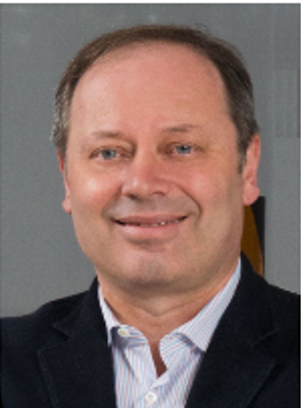 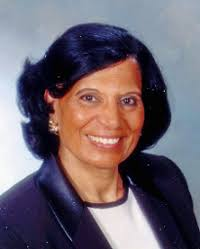 Adrian Stoica
NASA JPL
Ferial El-Hawary
Dalhousie University
Questions or comments?
Possible collaboration opportunities?
Contact:
Adrian Stoica
Autonomy Systems Division
Jet Propulsion Laboratory
Pasadena, CA 91109
adrian.stoica@jpl.nasa.gov
(818) 642-6923
Contact Information:
Adrian Stoica
Autonomy Systems Division
Jet Propulsion Laboratory
Pasadena, CA 91109
adrian.stoica@jpl.nasa.gov
(818) 642-6923